Title Slide 1
Subhead here
Title Slide 2
Subhead here
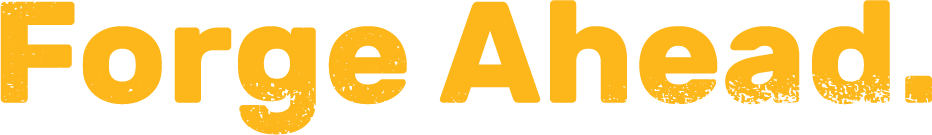 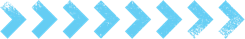 Headline Here
Content Here
Lorem ipsum
Secondary content
Hyperlink
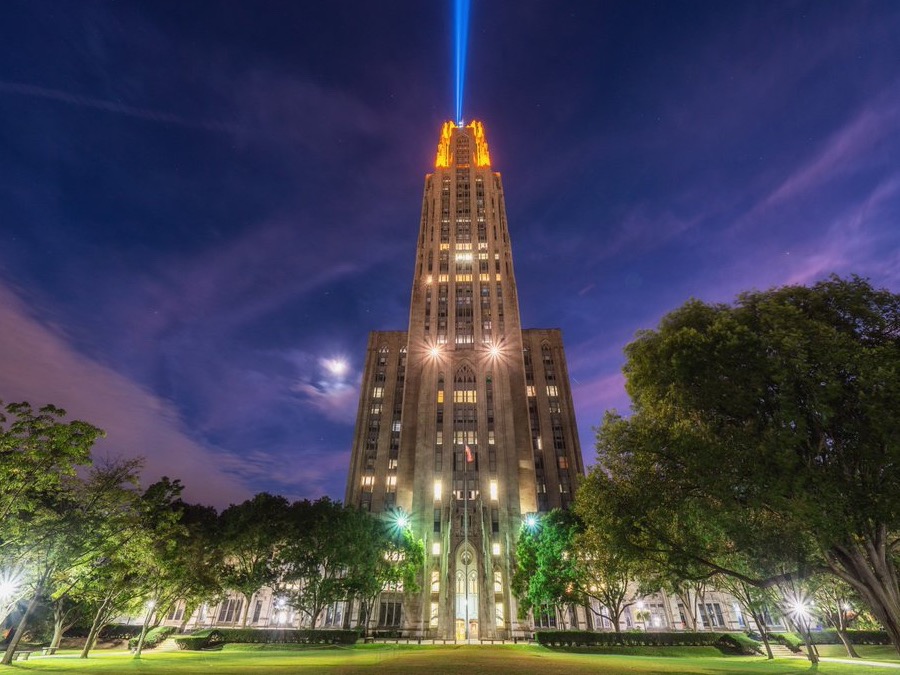 Section Head Here
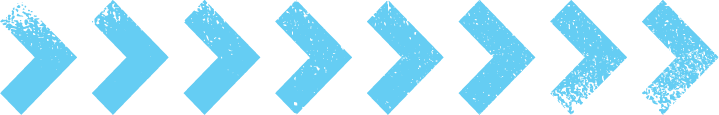 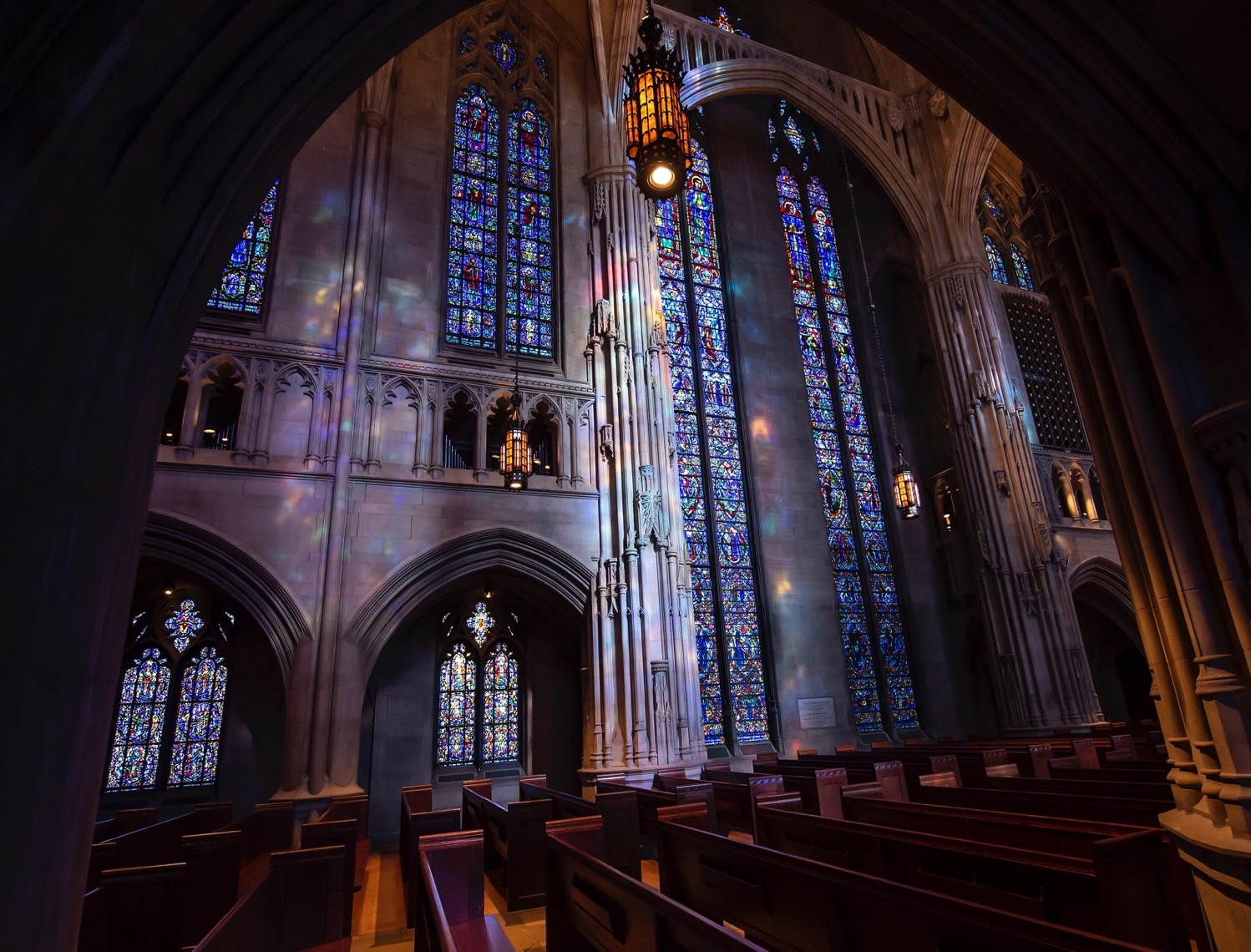 Photo Slide
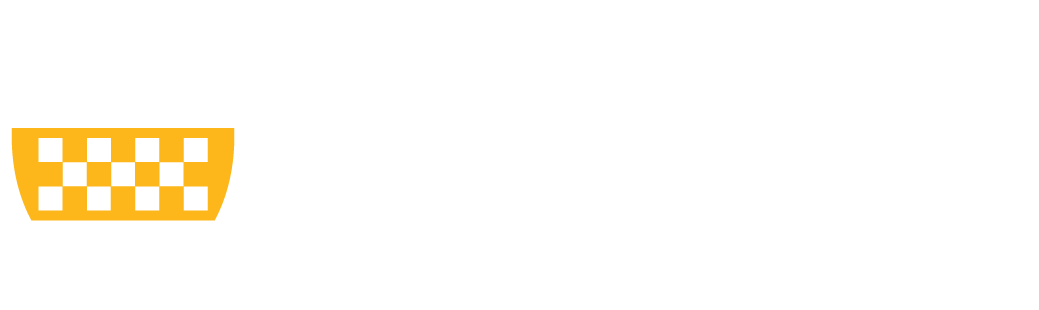 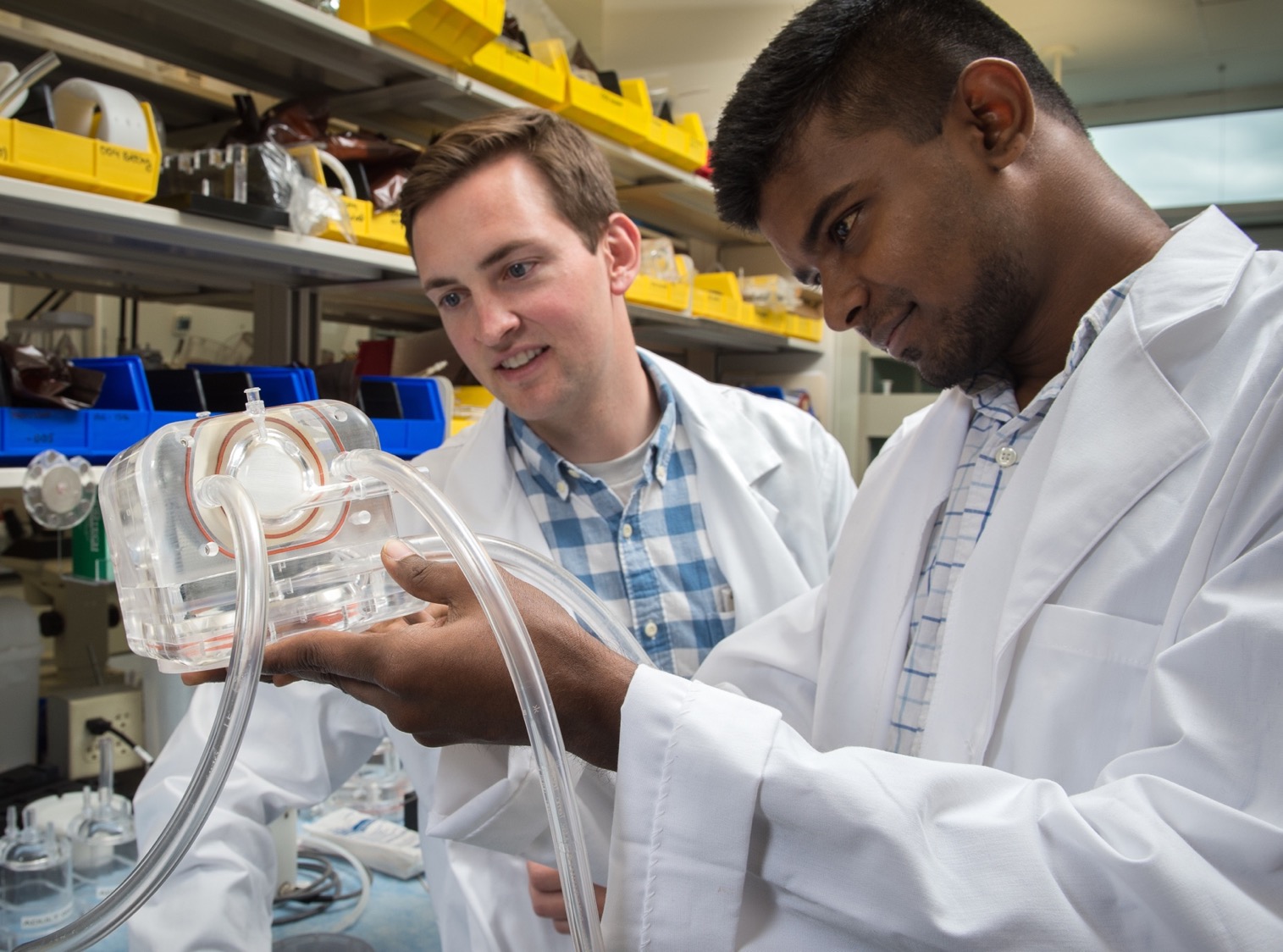 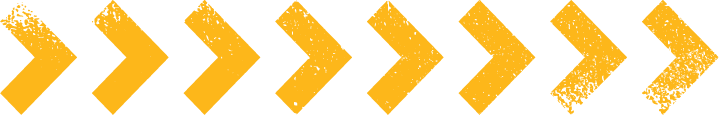 Photo Slide 2
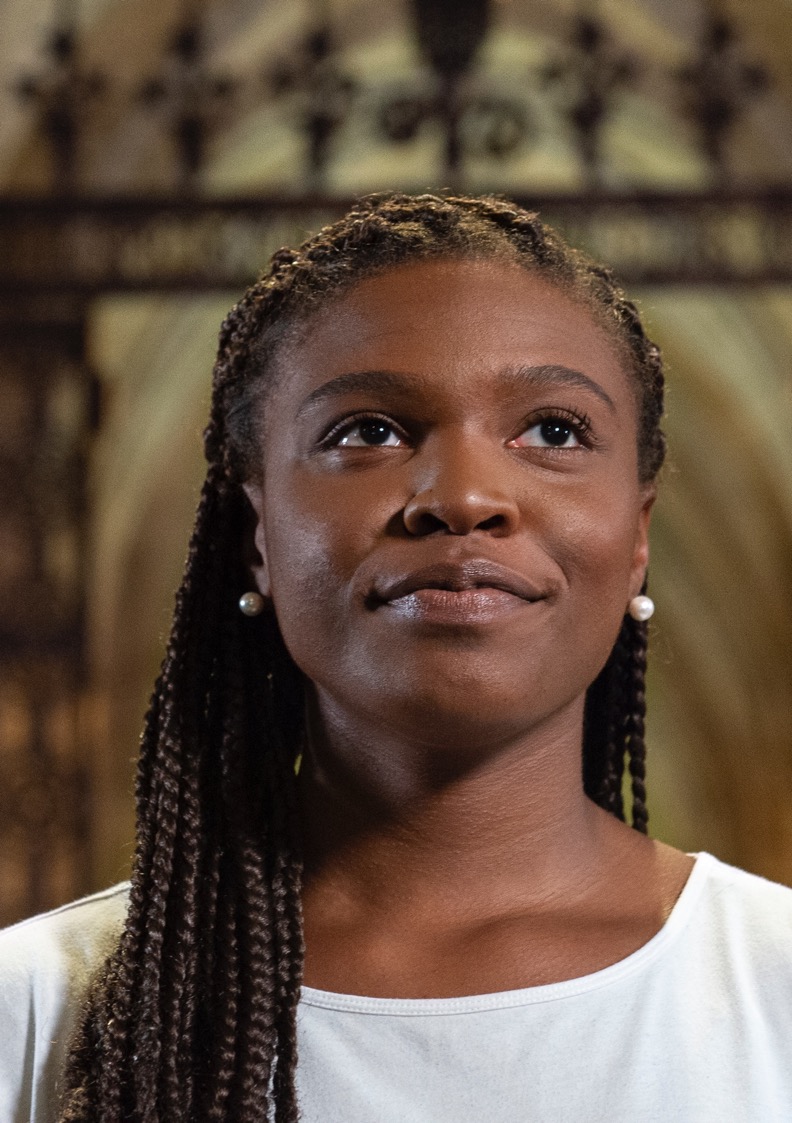 Headline Here
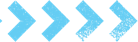 Content Here
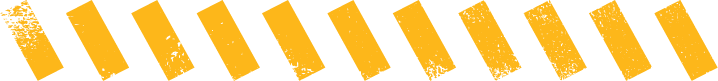 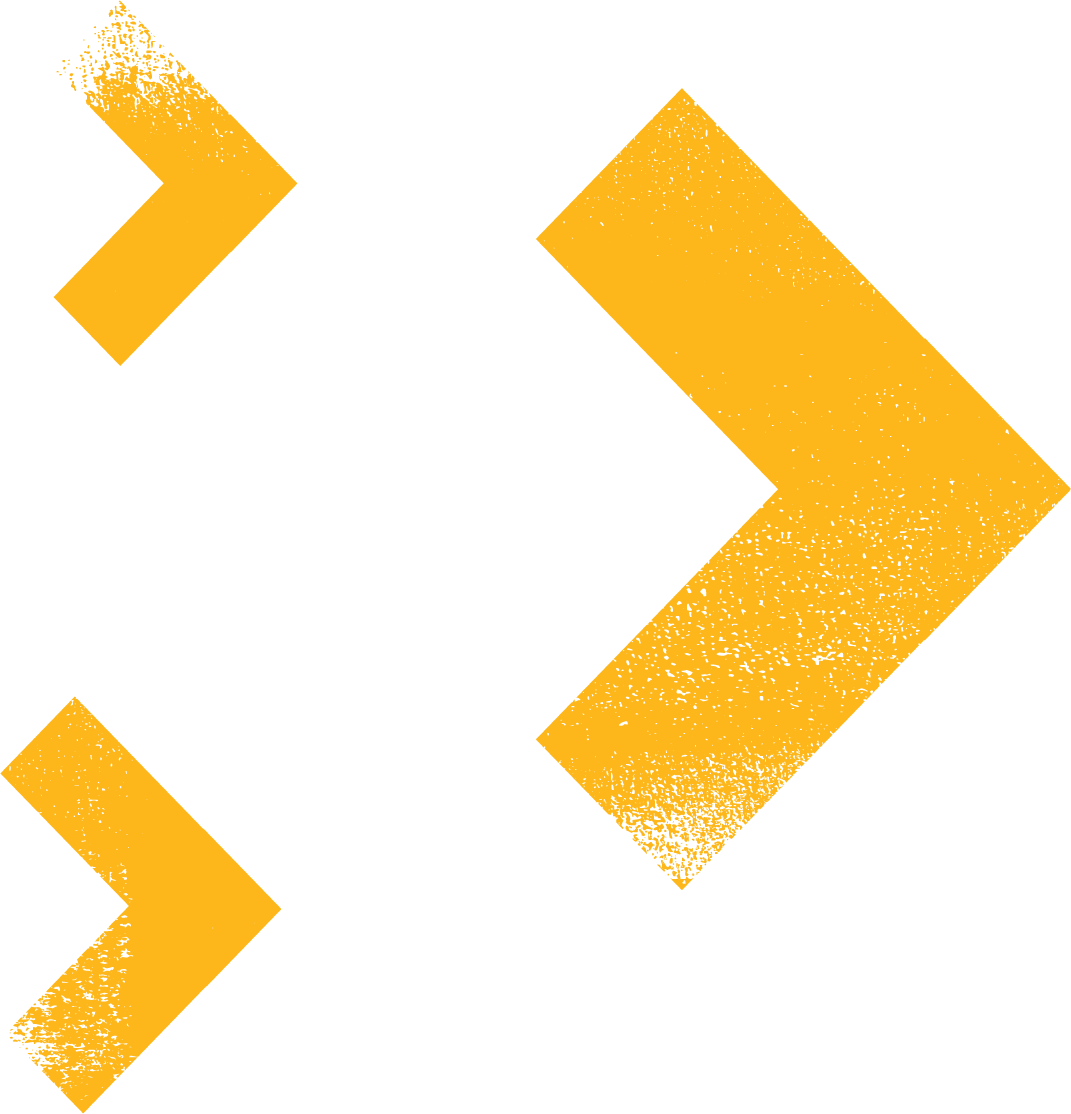 Ending Slide
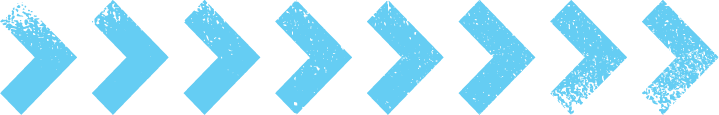 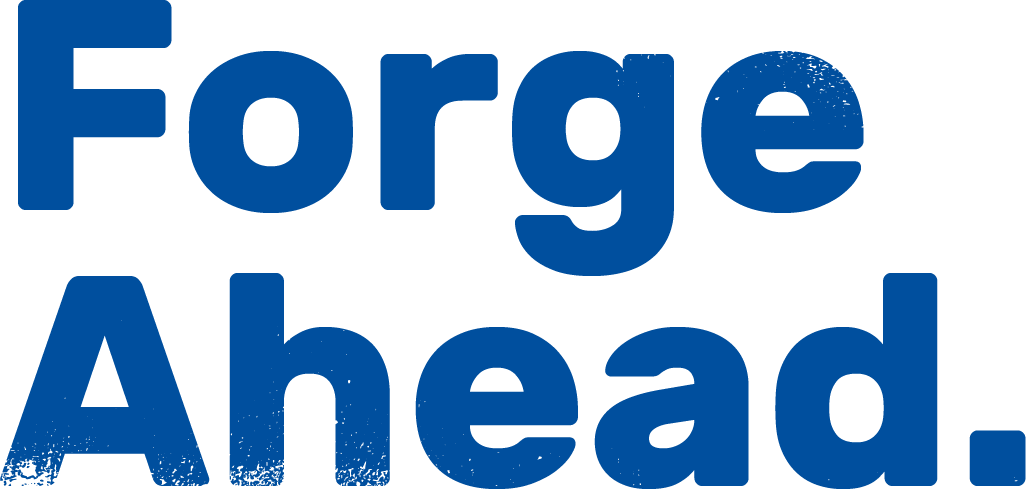